Vynálezy
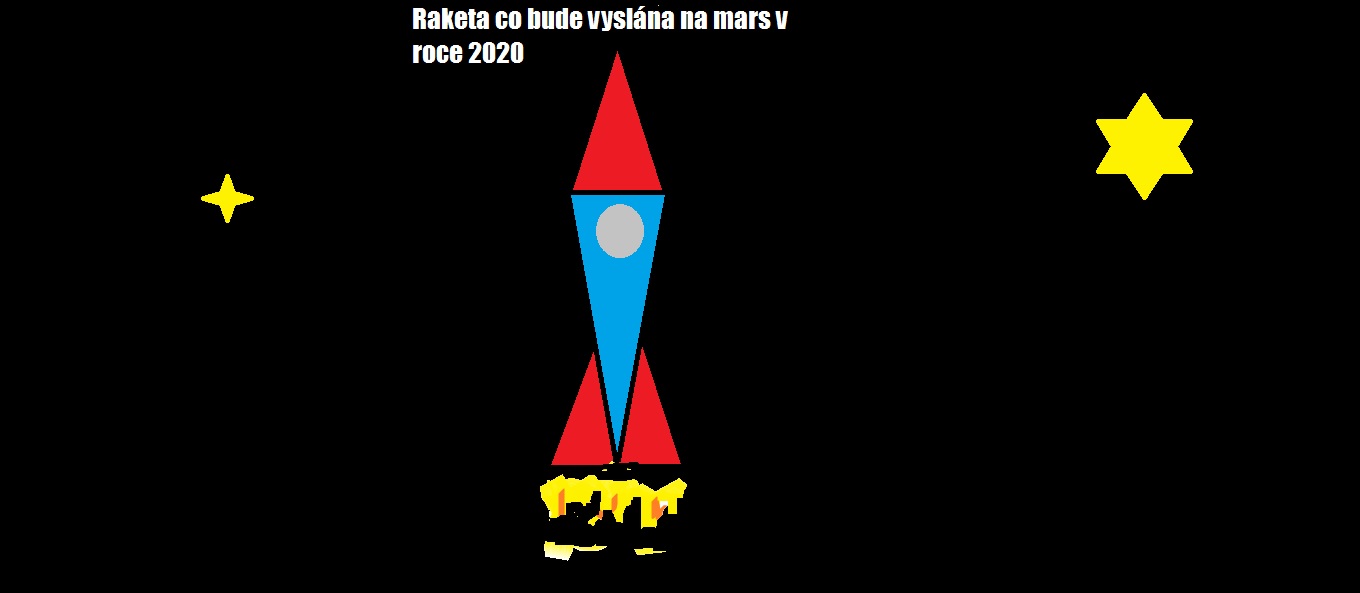 Člověk se  bez  techniky neobejde jak by  se například dnešní člověk obešel bez pračky ? Prádlo od celé rodiny by se dneska bez pračky asi nemylo  moc dobře
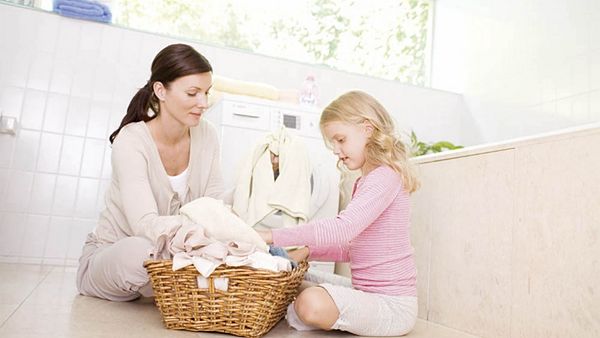 Bohužel mají i chyby , v této době přibývá stále více závislých lidí na počítači,i na televizi
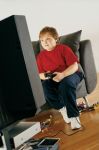 Dnes jsou vynálezy na kterých můžete i posilovat a hubnout
Mohou vám pomáhat  v domácnosti  nebo venku.
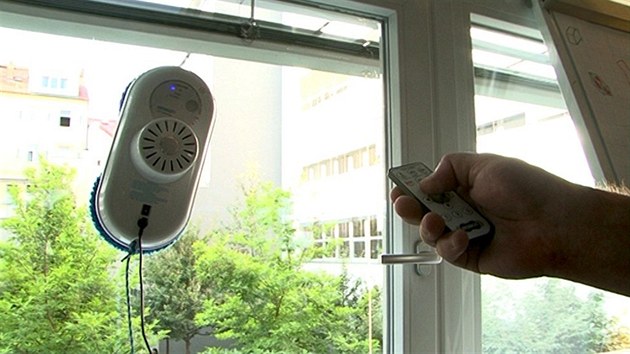 Technika má velkou roli i ve válce. Například k odstranění miny
A v lékařství
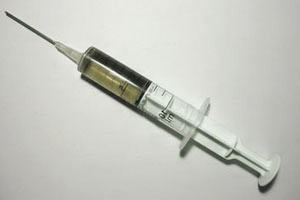 Technika je úžasný pokrok  v  lidstvu  tak  Ahoj!Znovu na začátek